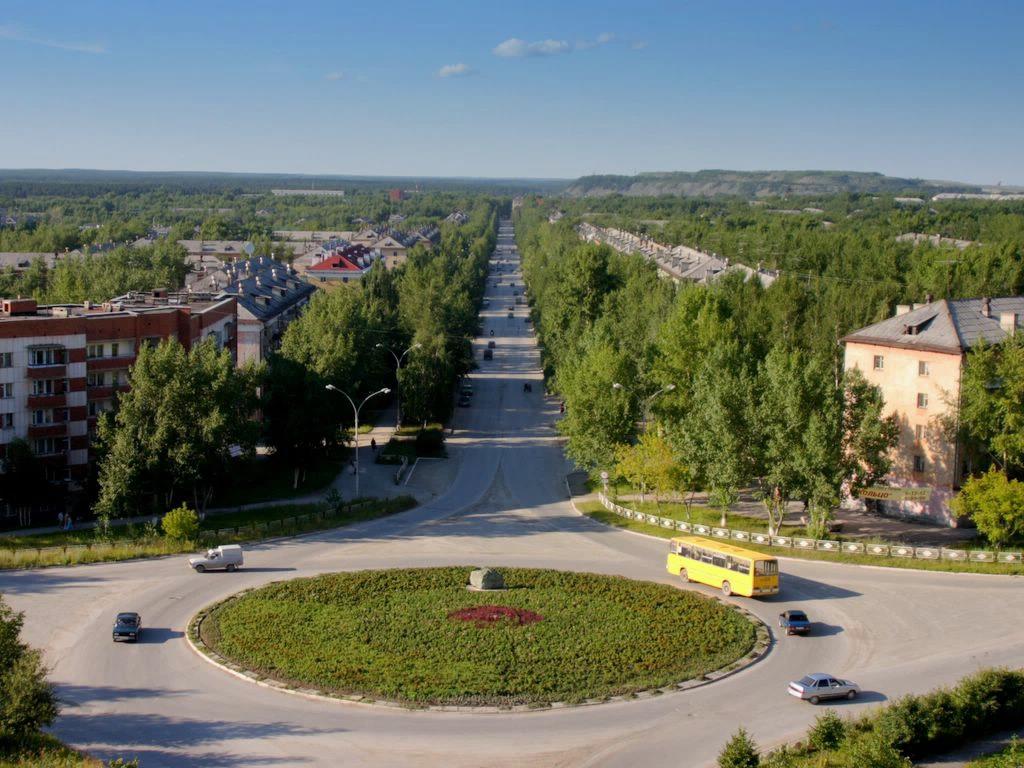 Асбестовский городской округ
Асбестовский городской округ
Расстояние  до  Екатеринбурга
 
    по автомобильной  дороге:  75  км
    по  железной дороге:             95  км

Население: 68,451 тыс. чел.
 
    Средняя заработная плата:  24 682 руб.
    В связи с сокращением деятельности градообразующего предприятия
    освобождаются квалифицированные рабочие и технические кадры

Инвестиционные площадки:

    8 земельных участков с возможностью 
    подключения всех коммуникаций

    12 зданий и 9 помещений 
    с подключенными коммуникациями
Все инвестиционные площадки г. Асбеста размещены на сайте asbestinvest.ru
Полную информацию по любому объекту можно получить в Асбестовском муниципальном фонде поддержки малого предпринимательства

тел. 8 (34365) 6-54-09
asbestinvest.ru      инвестиционные площадки
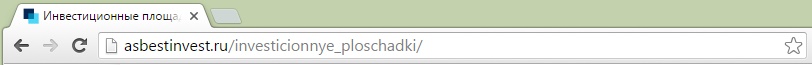 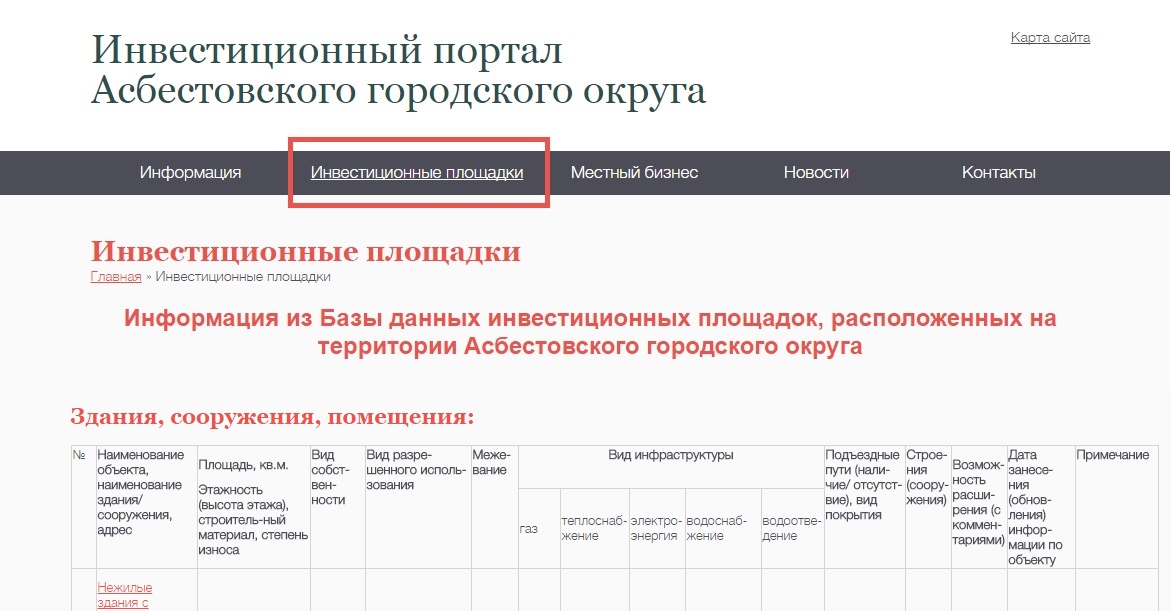 Все объекты отмечены на интерактивной карте
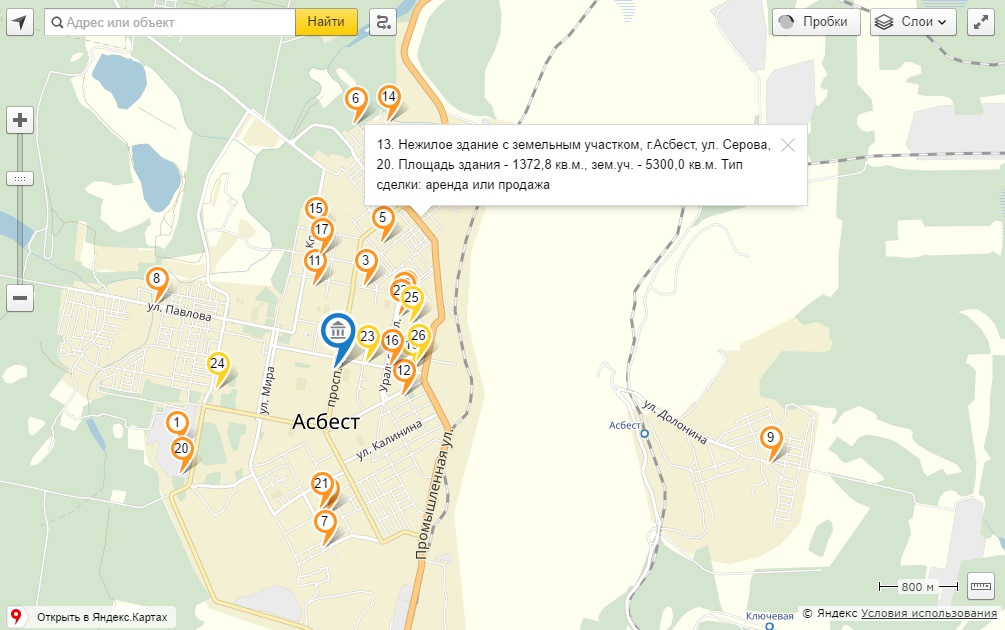 Для объектов, владельцы которых предоставили развернутые описания и фотографии, созданы отдельные странички, позволяющие получить подробную информацию.
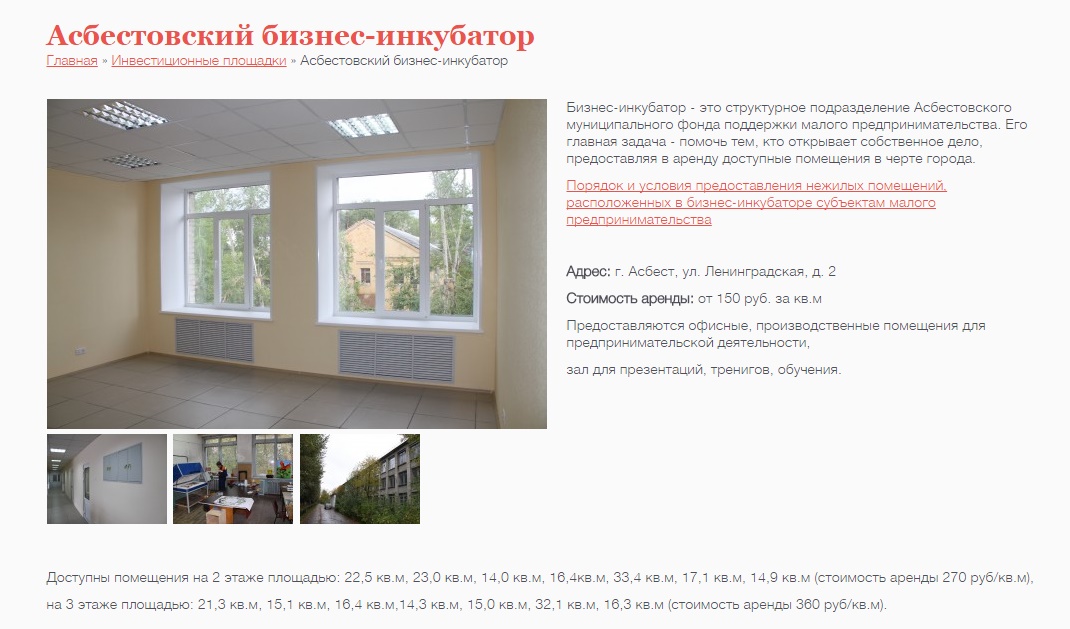 Сейчас на сайте размещено 29 площадок
из них: 
 
8   - частных
21 - муниципальных
 
 
12  - зданий 
 8   - земельных участков 
 9   - помещений



Все объекты обеспечены подключенными коммуникациями, либо имеют возможность подключения.
Контакты:
Асбестовский муниципальный фонд поддержки малого предпринимательства
Свердловская область, г. Асбест, пр. Ленина 16
тел. 8 (34365) 6-54-09, 6-00-00
fondsasb@mail.ru

pmpasb.ru 
asbestinvest.ru